Численное моделирование задач прочности композиционных материалов при помощи метода конечных элементов
Выполнил 
студент гр. 3631503/70301
Научный руководитель 
Ассистент ВШМиПУ к.ф.-м.н.

Консультант
инженер АО «Концерн «ЦНИИ «Электроприбор»
М.А. Горкин
 
А.В. Лукин

 
А.А. Папировский
Санкт-Петербург
2021
Введение
Углеродные волокна с высокой прочностью на разрыв появились в конце 1950-х годов. Их преимущества над традиционными конструкционными материалами, такими как сталь заключались в существенно меньшей плотности и при этом сопоставимыми, а иногда и превосходящими, прочностными характеристиками на разрыв, а высокий модуль упругости сделал выгодным их использование в тех местах, где важна высокая жесткость конструкции. 
	Вместе с развитием полимерных материалов, в частности с появление эпоксидных смол, стало возможным создание такого класса материалов как полимерные композиционные материалы (ПКМ). В данной работе все исследования проводились для ПКМ армированного однонаправленными углеродными волокнами с полимерной матрицей на основе эпоксидных смол (CFRP – carbon fiber reinforced plastic).
	Сегодня материалы данного класса применяются в строительной, аэрокосмической, автомобильной, судостроительной и других отраслях промышленности.
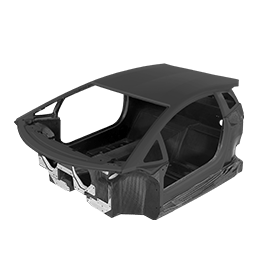 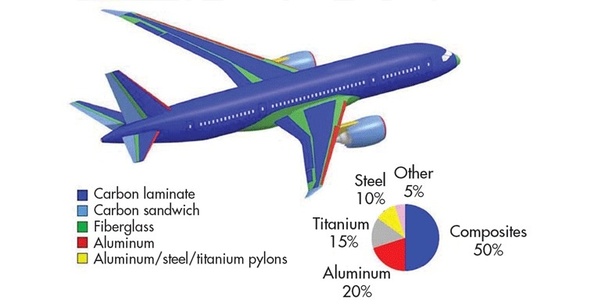 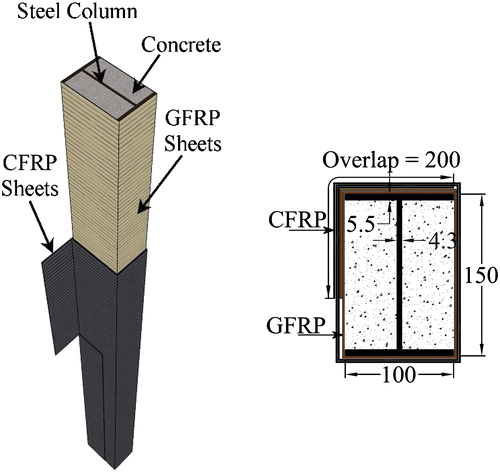 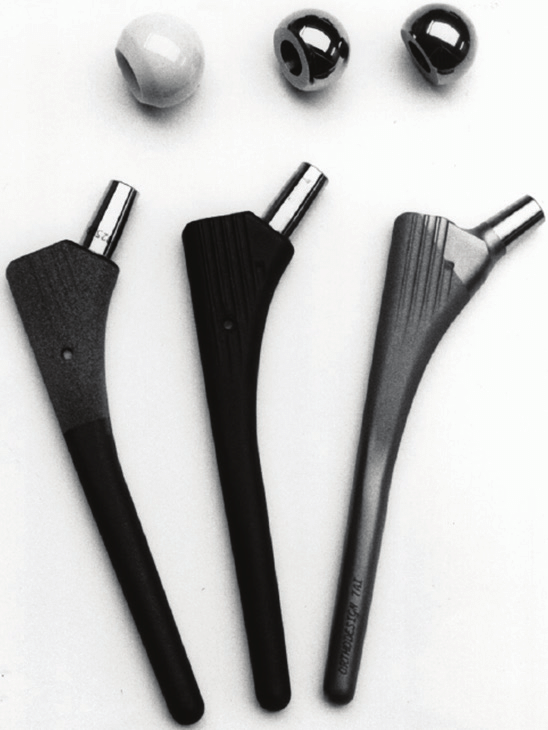 1. Актуальность работы
2/25
Этапы гомогенизации механических свойств гетерогенной среды
Представляющие собой гетерогенную среду, ПКМ требуют иных методик для численного решениях задач прочности. Одна из таких методик основан на гомогенизации механических свойств ПКМ. Результатом решения задачи гомогенизации ПКМ является переход от гетерогенной структуры к гомогенной с эффективными механическим свойствами.
Определение механических свойств материалов элементов, присутствующих в гетерогенной структуре
Представление гетерогенной структуры в виде элементарной ячейки периодичности на  основе элементов из выбранных материалов
Решение 6 основных задач гомогенизации
Вычисление эффективных механических свойств гомогенной среды
2. Гомогенизация механических свойств
3/25
Формирование ячейки периодичности
Ячейка периодичности имеет форму куба с габаритным размером 0.1 мм. 
Ячейка сформирована с учетом 65% наполнения монослоя волокнами.
Материал матрицы – эпоксидная смола 650-32 G/flex Toughened Epoxy
Углеродные волокно марки IM-6
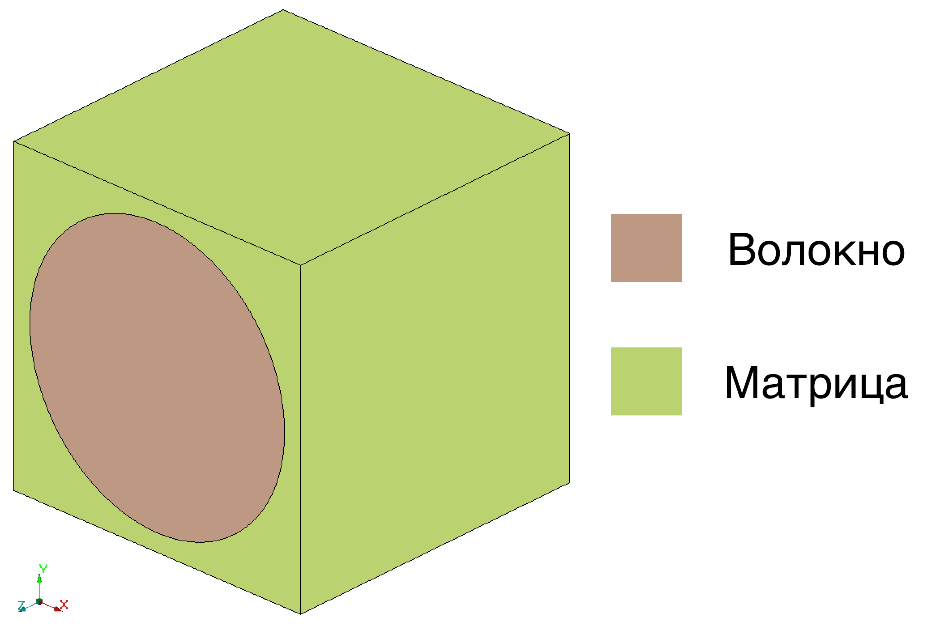 Механические свойства материалов элементов, входящих в состав гетерогенной структуры
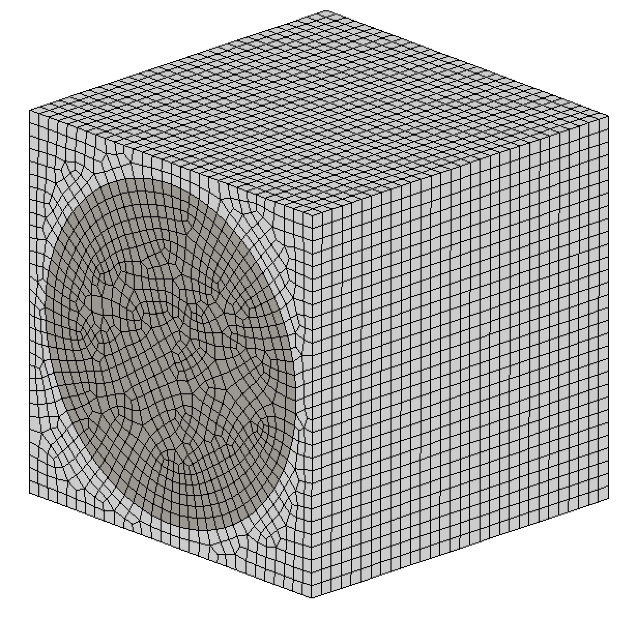 2. Гомогенизация механических свойств
4/25
Гомогенизация материала
Связь между осредненными  по объему ячейки напряжениями и эффективными упругими константами устанавливают определяющие соотношения для ортотропной гетерогенной среды
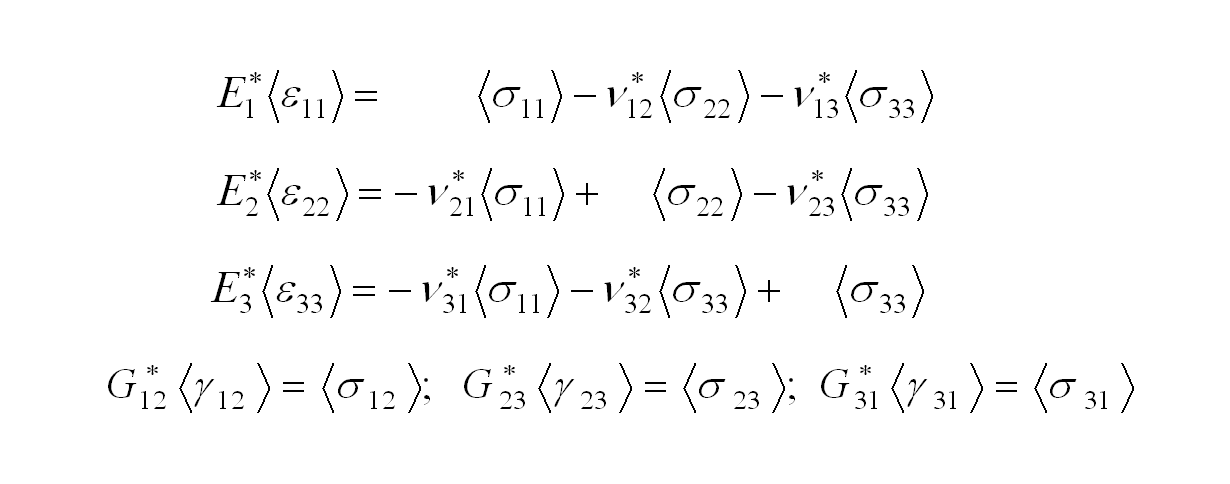 Эффективные модули Юнга и коэффициенты Пуассона связаны следующими соотношениями
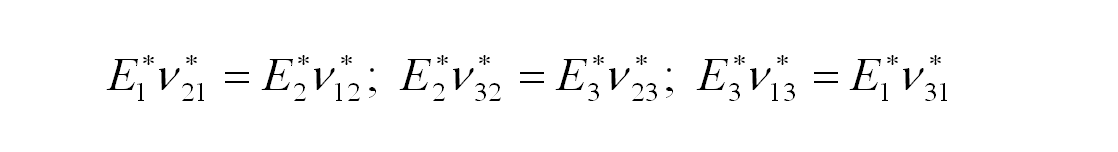 2. Гомогенизация механических свойств
5/25
Задача 1 – одноосное растяжение перпендикулярно волокну
Постановка задачи
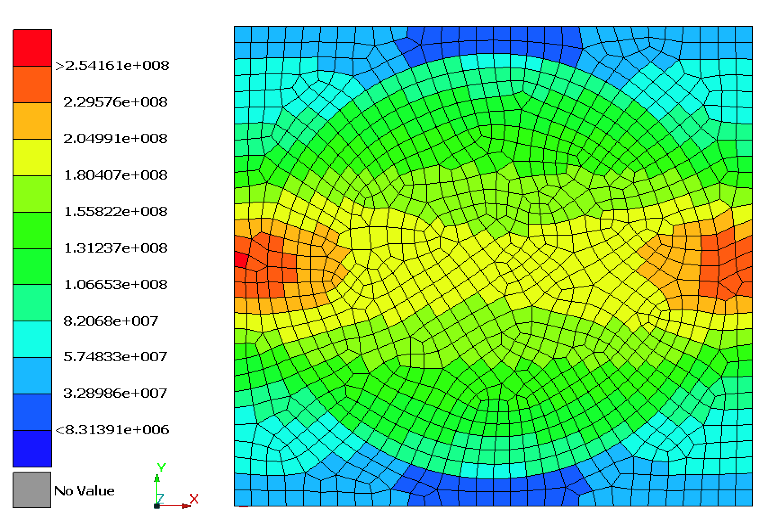 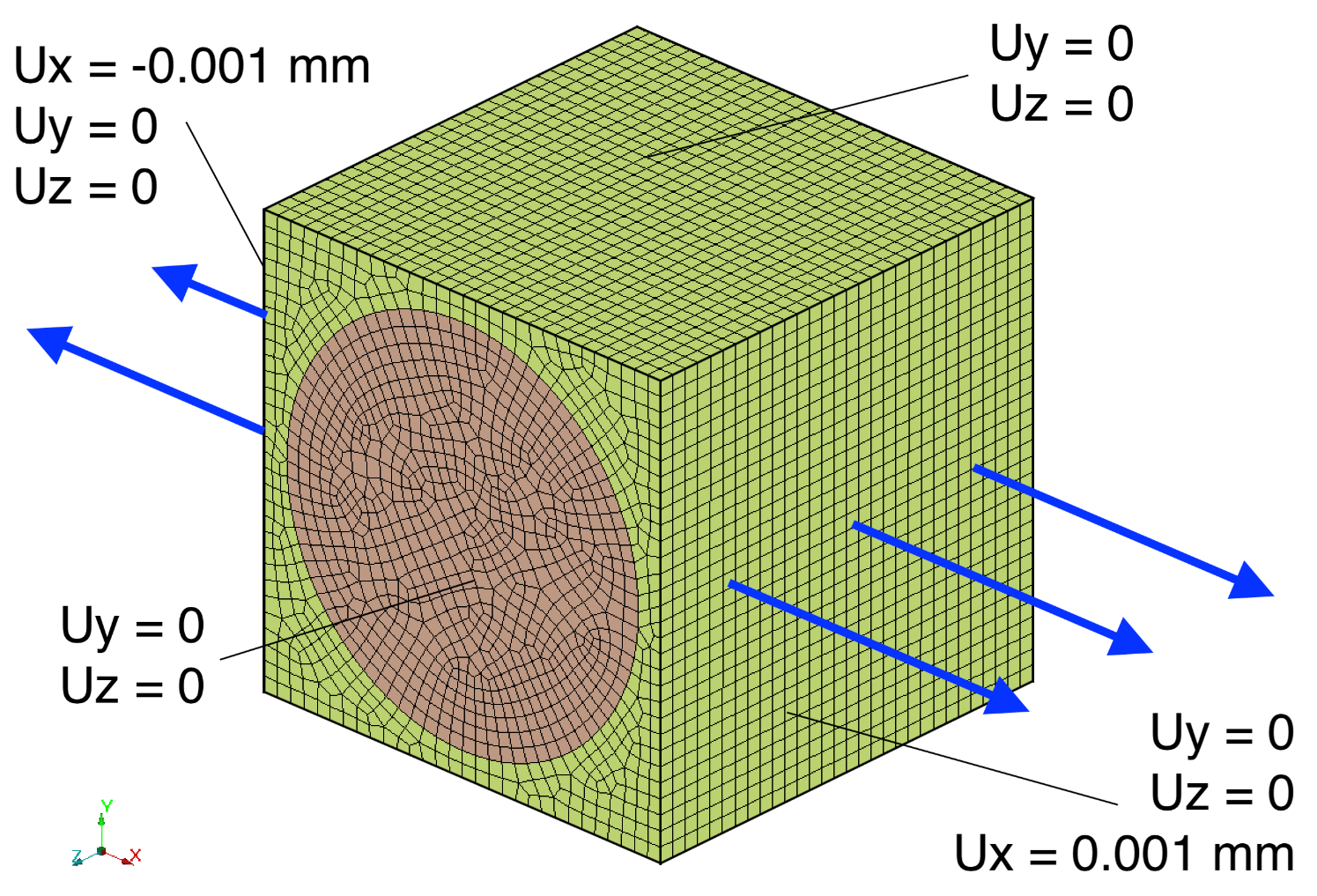 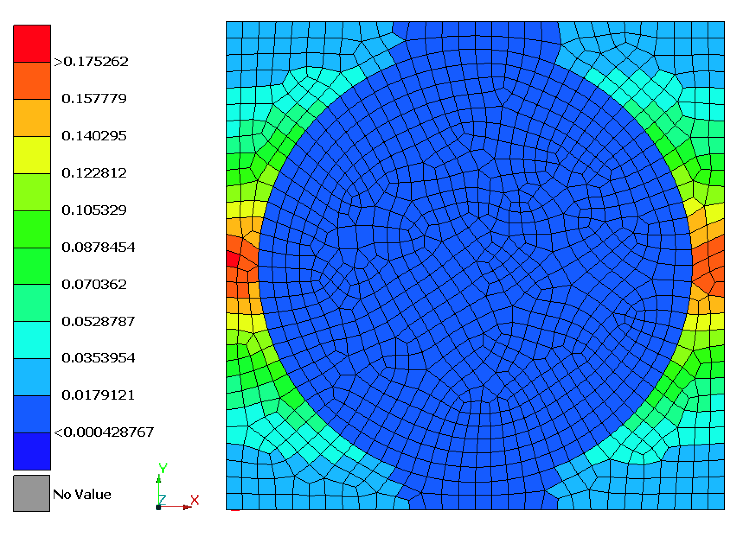 2. Гомогенизация механических свойств
6/25
Задача 2 – одноосное растяжение перпендикулярно волокну
Постановка задачи
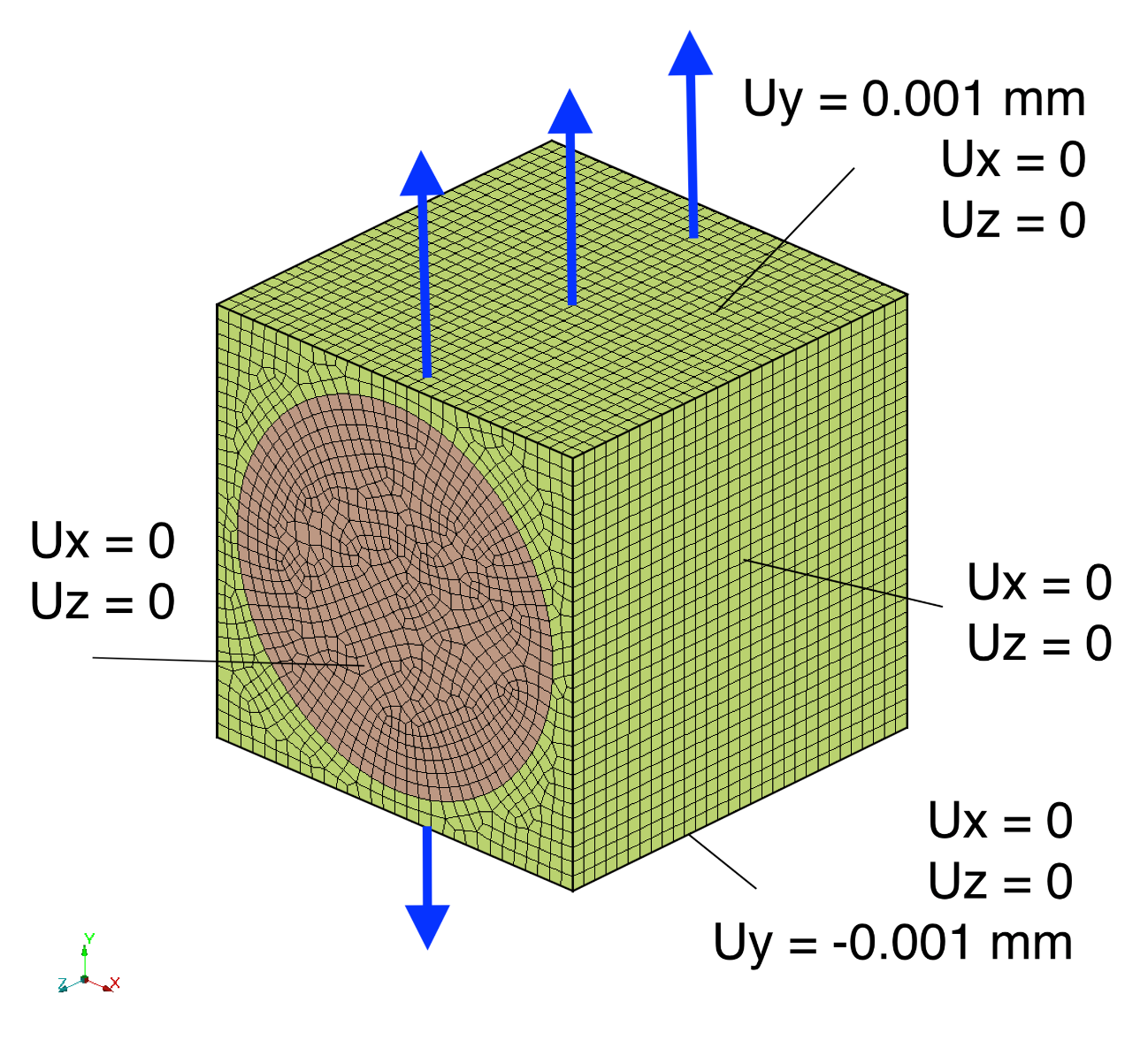 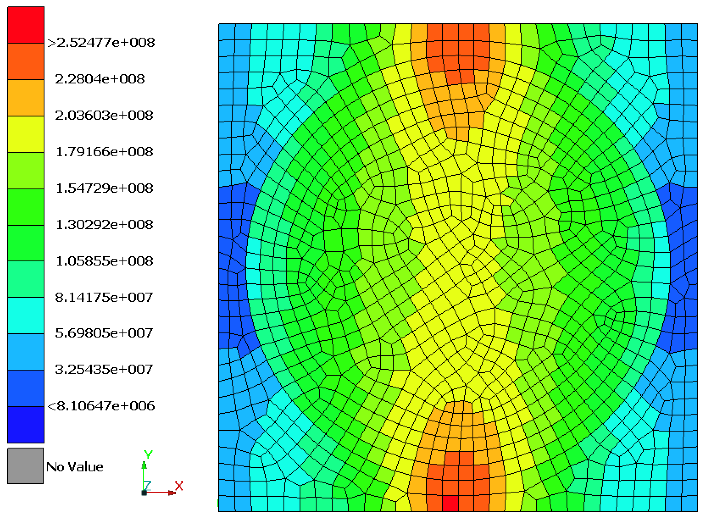 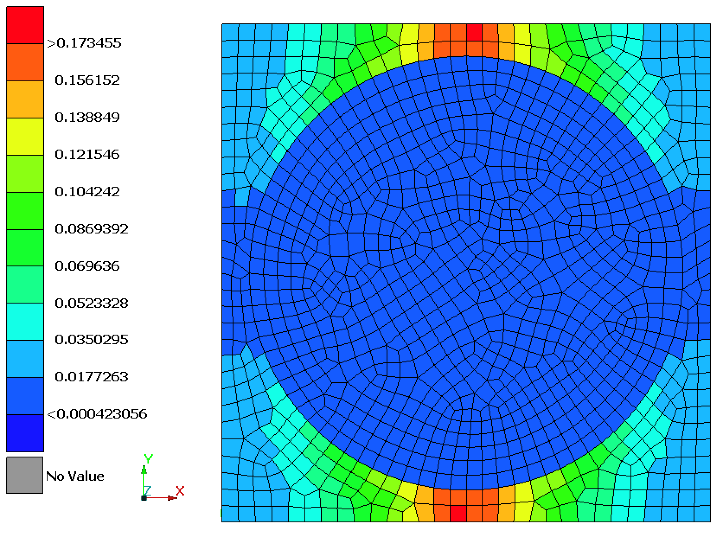 2. Гомогенизация механических свойств
7/25
Задача 3 – одноосное растяжение вдоль волокна
Постановка задачи
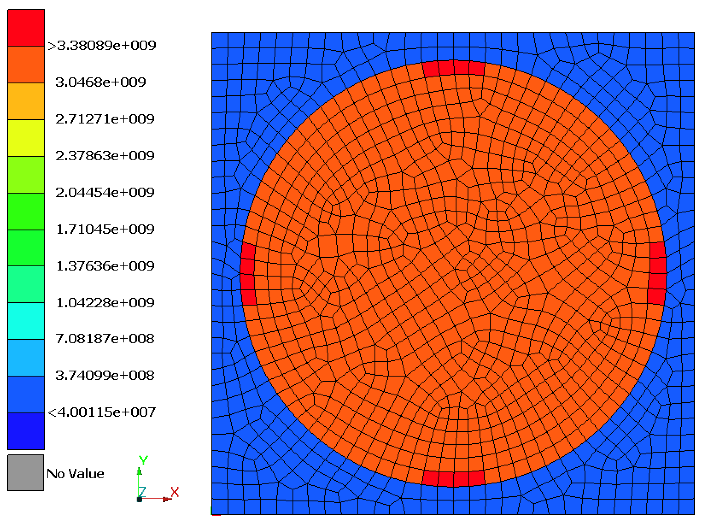 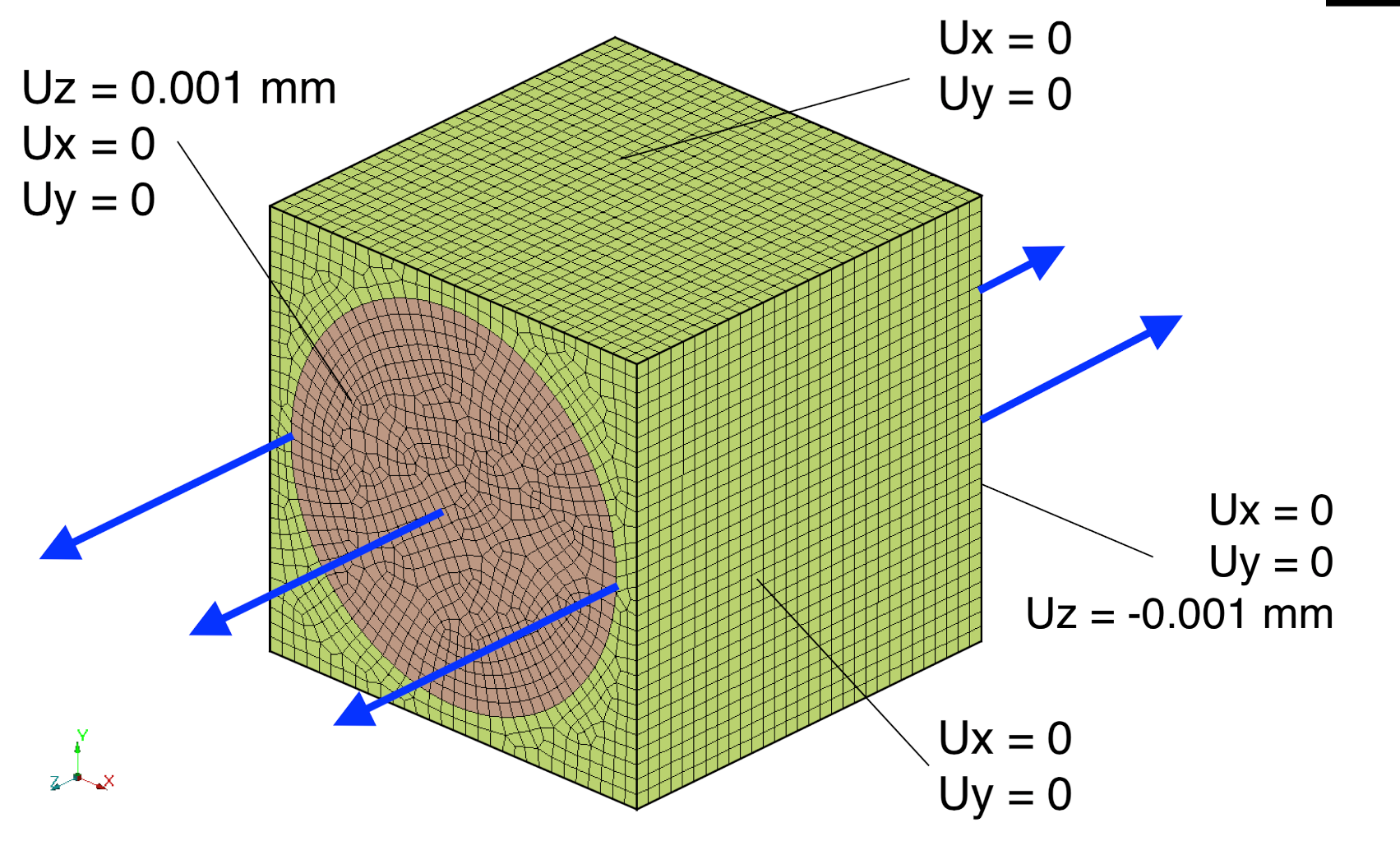 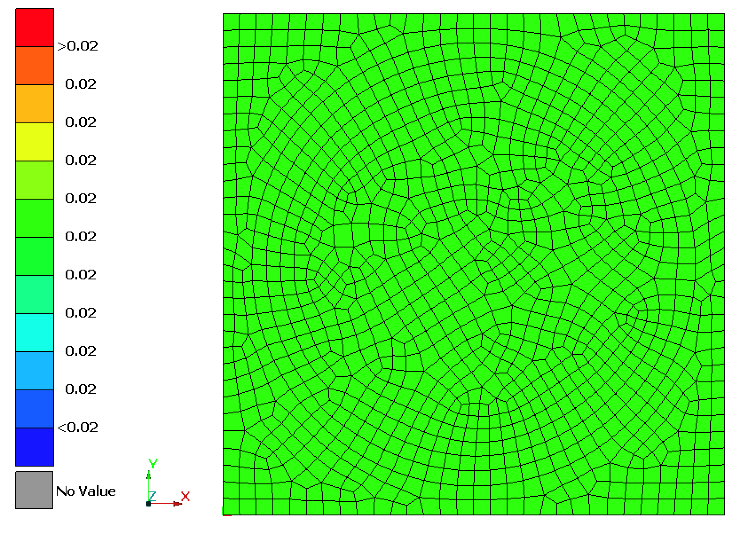 2. Гомогенизация механических свойств
8/25
Задача 4 – сдвиг в перпендикулярной волокну плоскости
Постановка задачи
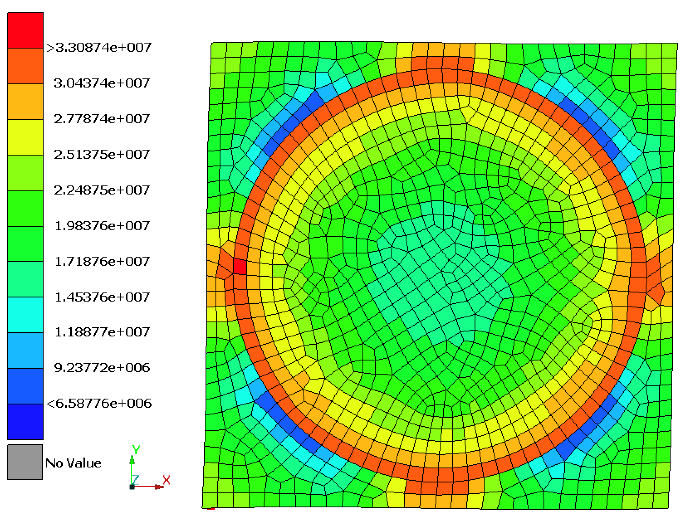 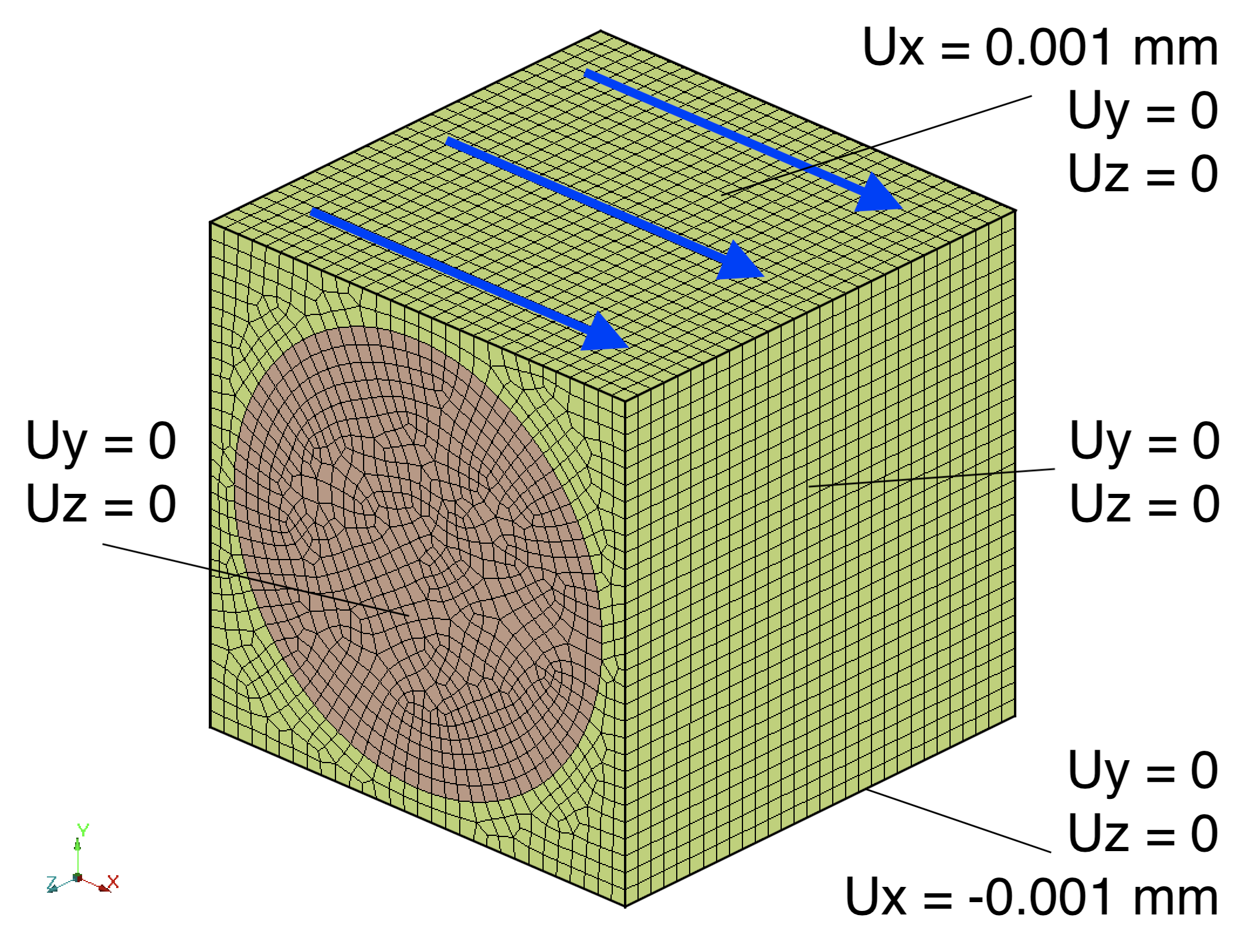 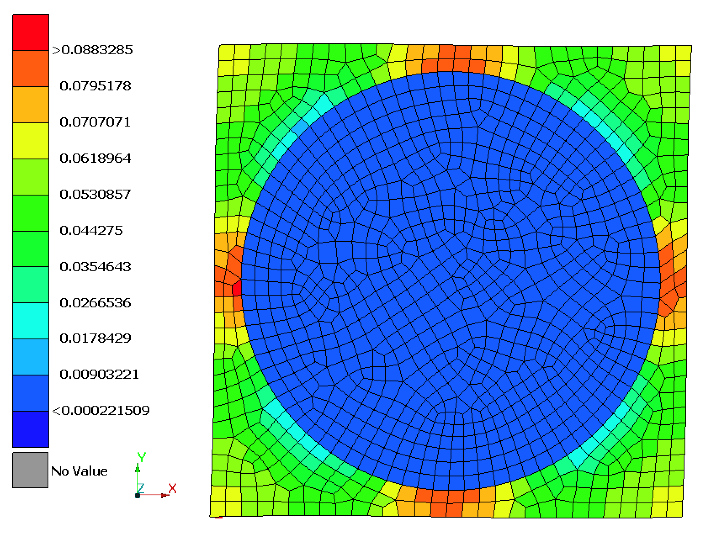 2. Гомогенизация механических свойств
9/25
Задача 5 – сдвиг в параллельной волокну плоскости
Постановка задачи
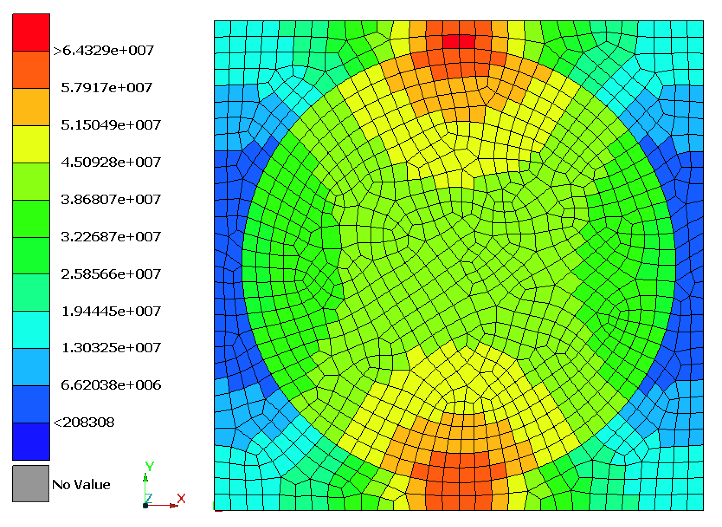 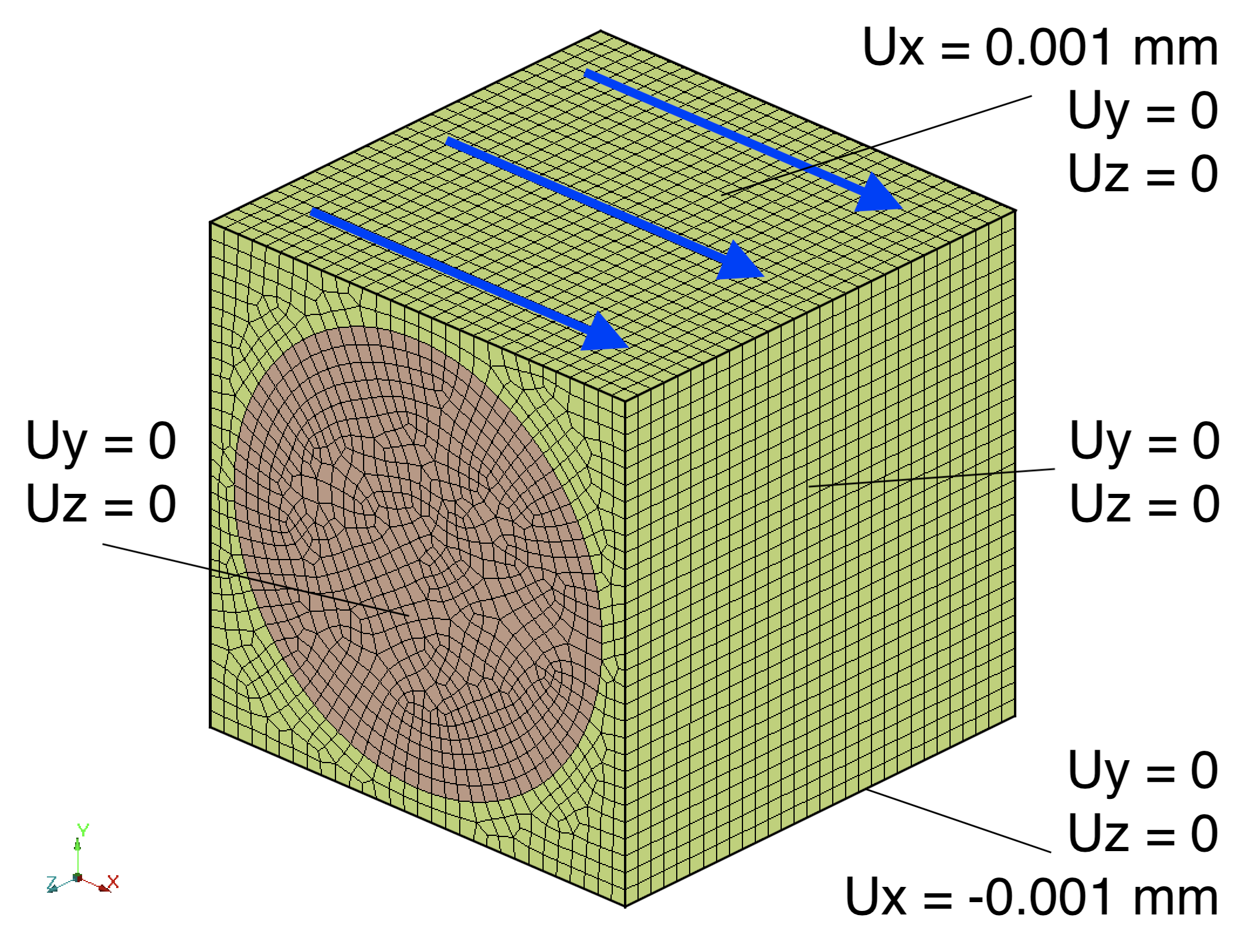 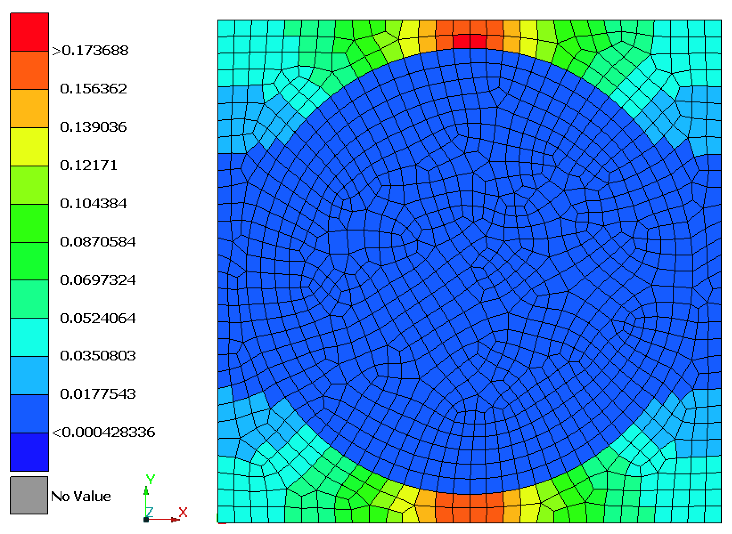 2. Гомогенизация механических свойств
10/25
Задача 6 – сдвиг в параллельной волокну плоскости
Постановка задачи
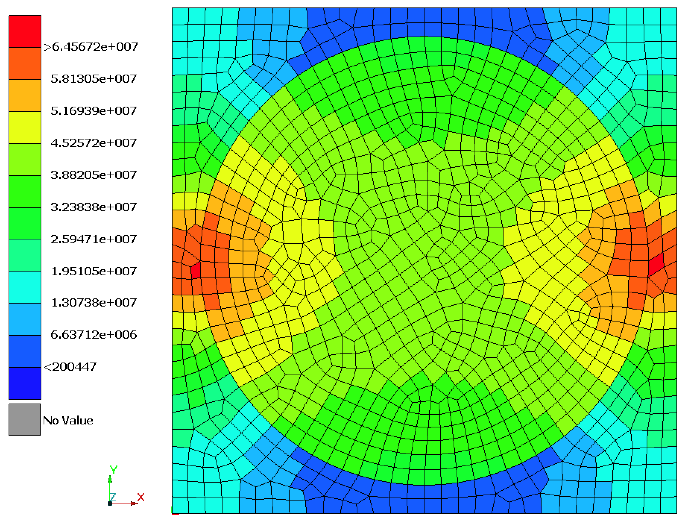 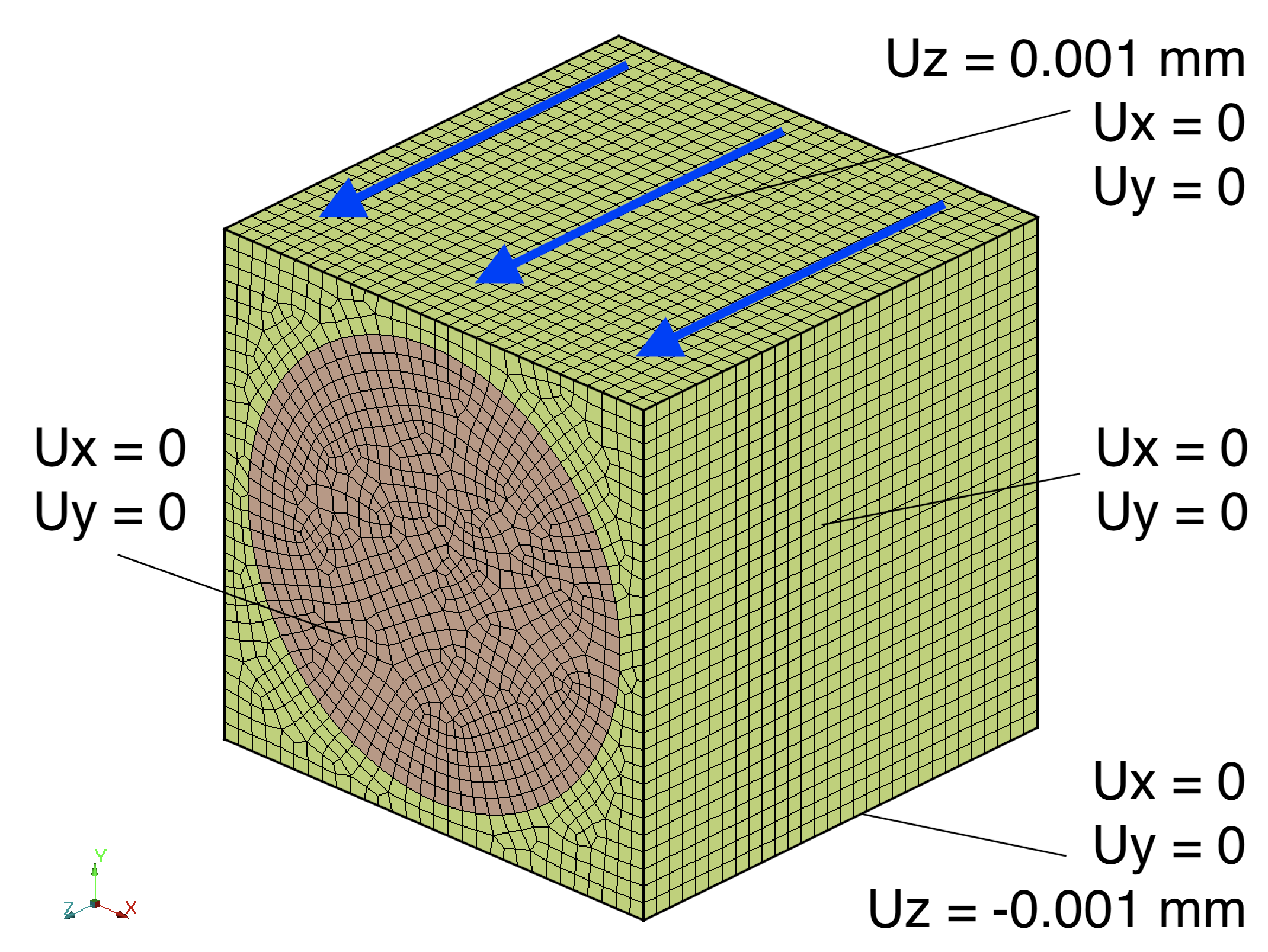 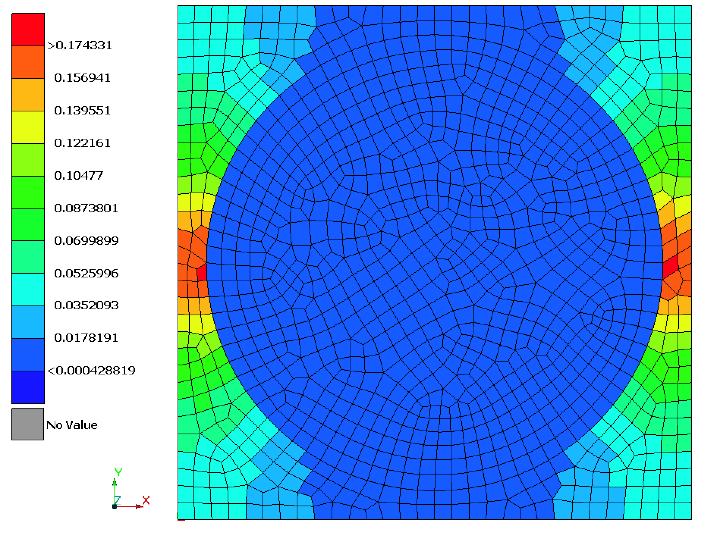 2. Гомогенизация механических свойств
12/25
Результаты гомогенизации
Эффективные механические свойства гомогенизированной среды
2. Гомогенизация механических свойств
13/25
Описание натурного эксперимента
Геометрические характеристики образцов
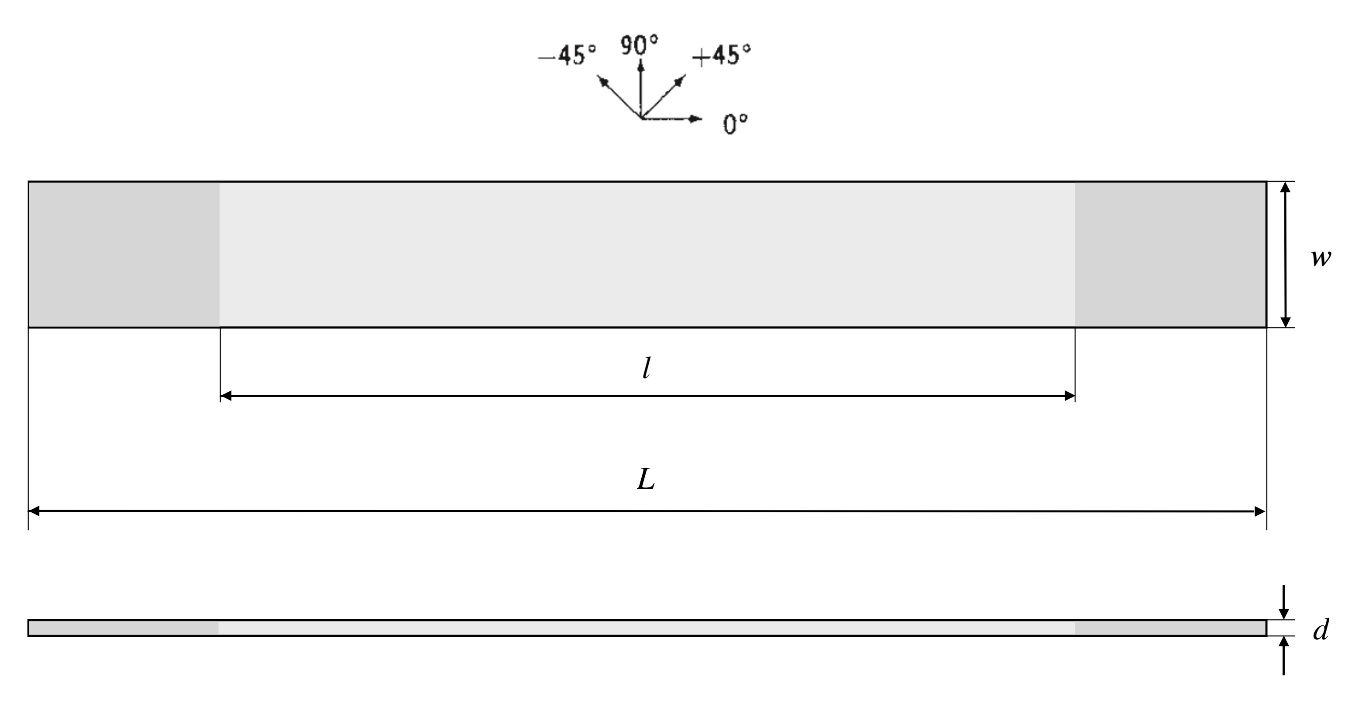 3. Натурный эксперимент
14/25
Модели образцов
Геометрические характеристики моделей образцов:

1)





	Толщина модели образца 2 мм;

2)




	Толщина модели образца 1 мм.
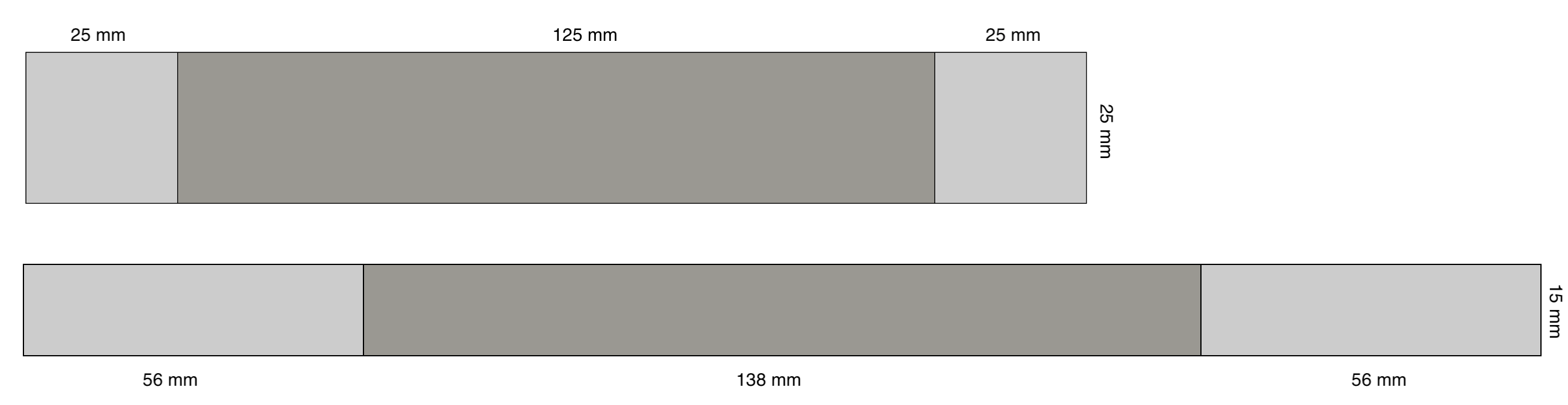 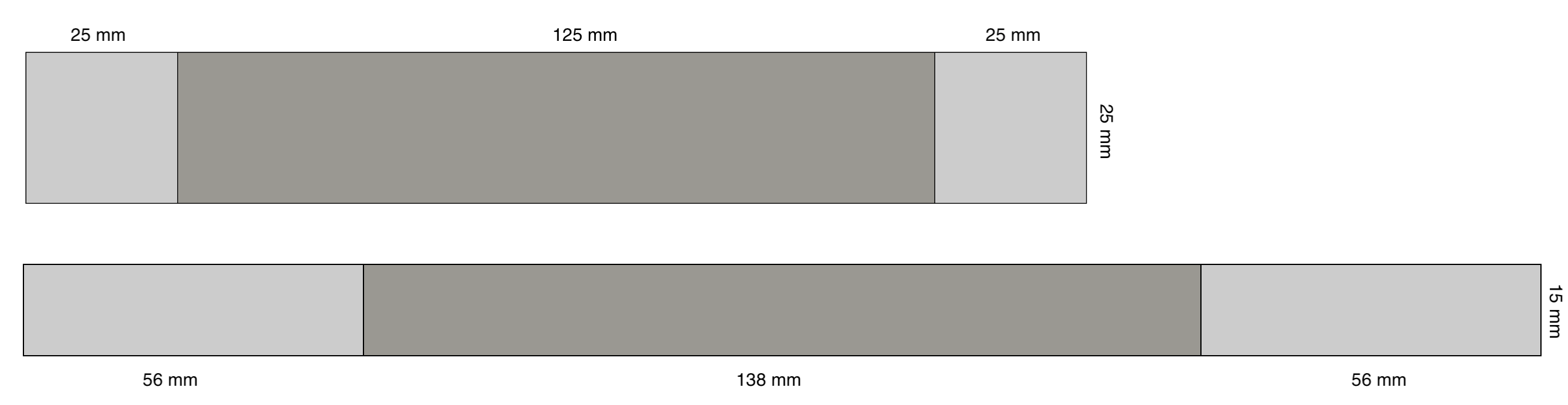 4. Численное моделирование
15/25
Численное моделирование задач прочности
Для решения задач методом численного моделирования был использован программный комплекс LS-Dyna в котором реализован метод конечных элементов. 
При построении конечно элементных моделей была использована модель материала MAT 54. В параметрах модели материала были заданы механические свойства гомогенизированного материала.
Использовалась динамическая постановка задачи. Время моделирования составляет 5 секунд.
Интегрирование уравнения движения производилось явным методом.
4. Численное моделирование
16/25
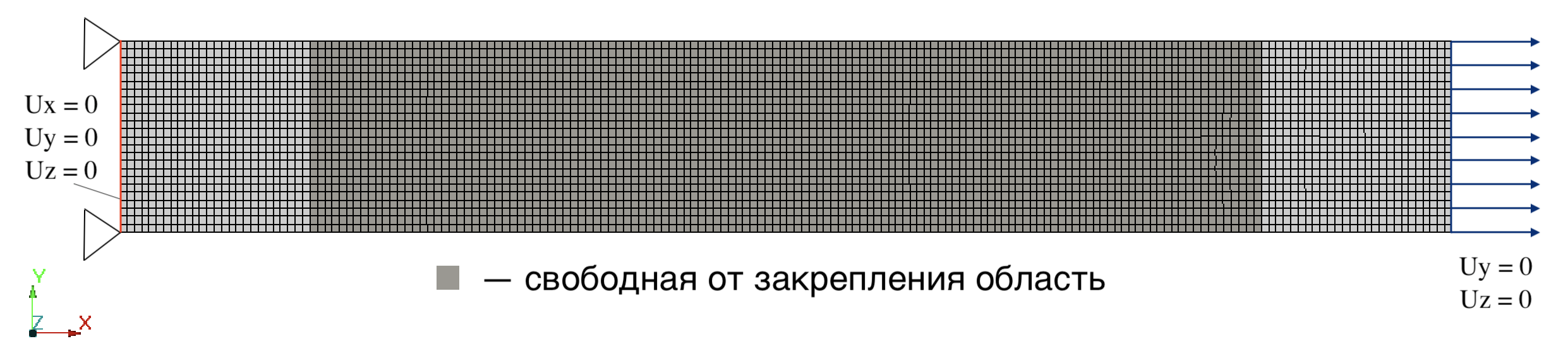 4. Численное моделирование
16
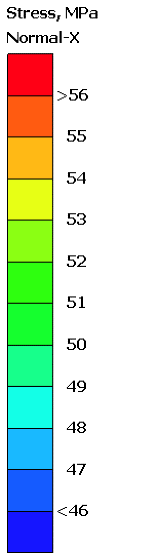 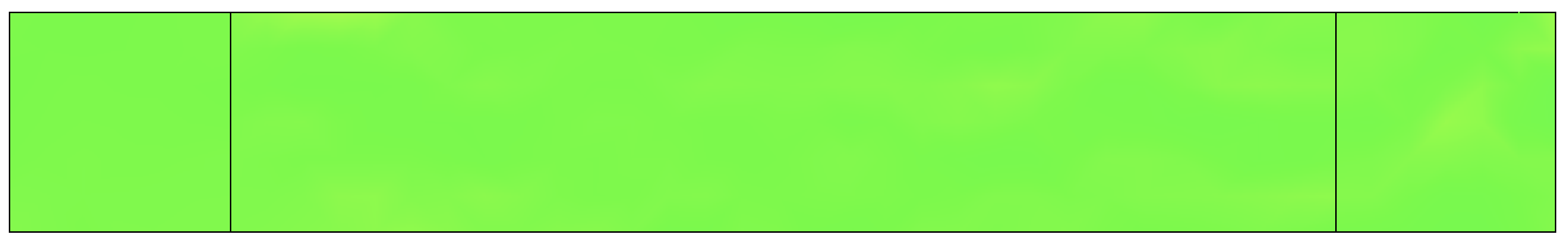 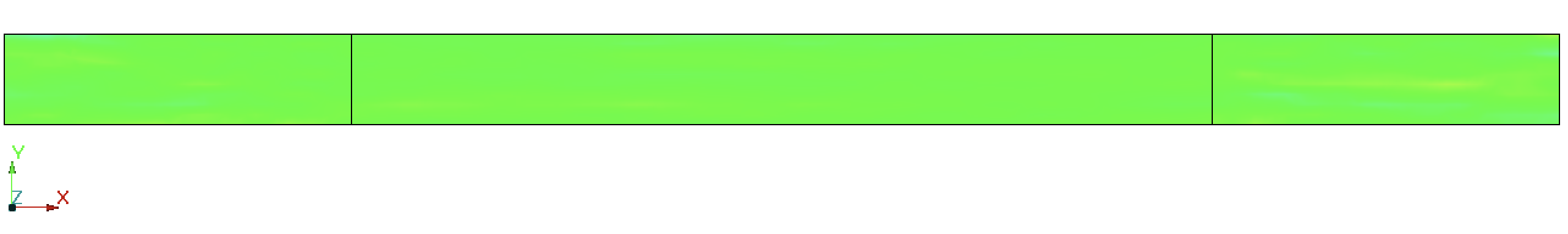 t = 1.16 с
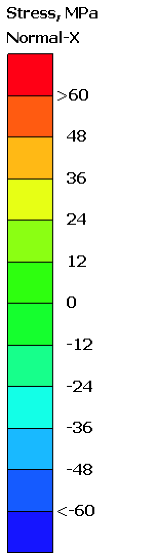 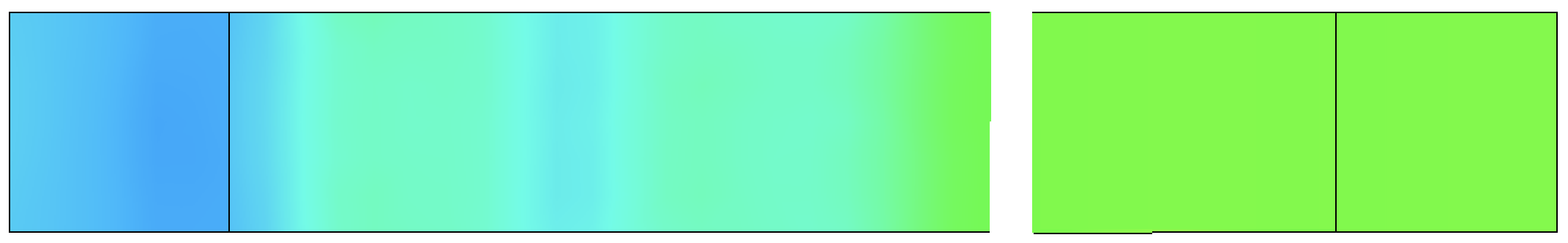 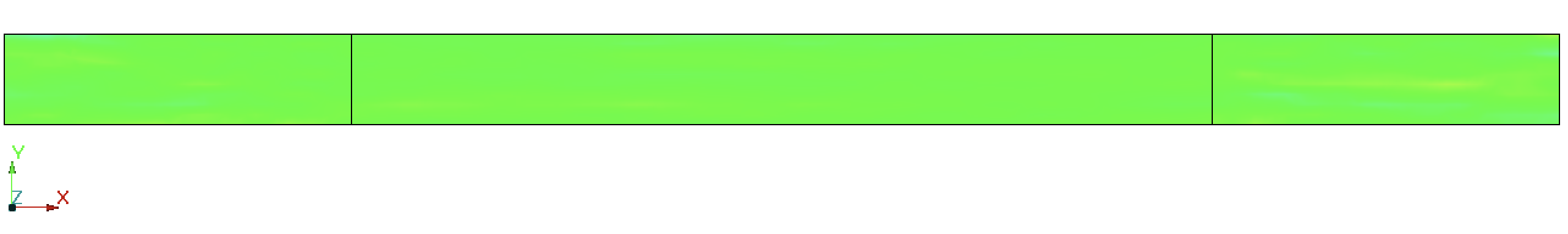 t = 1.17 с
4. Численное моделирование
17/25
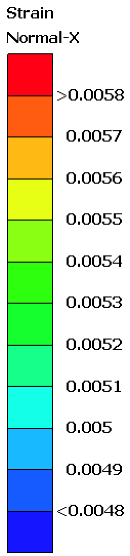 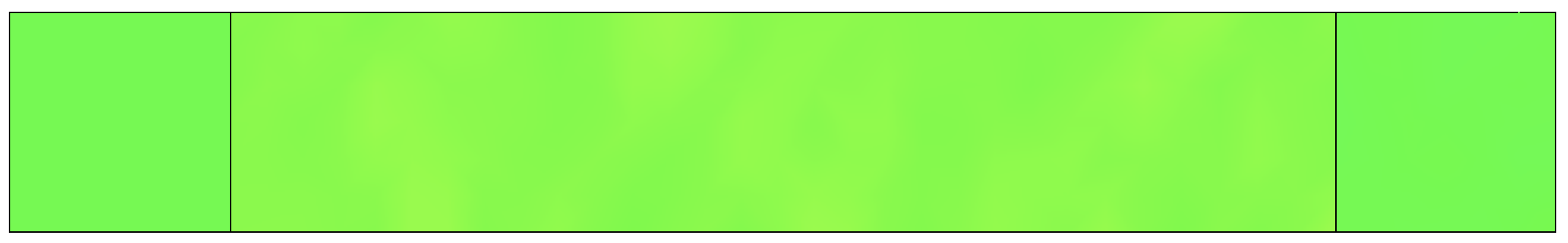 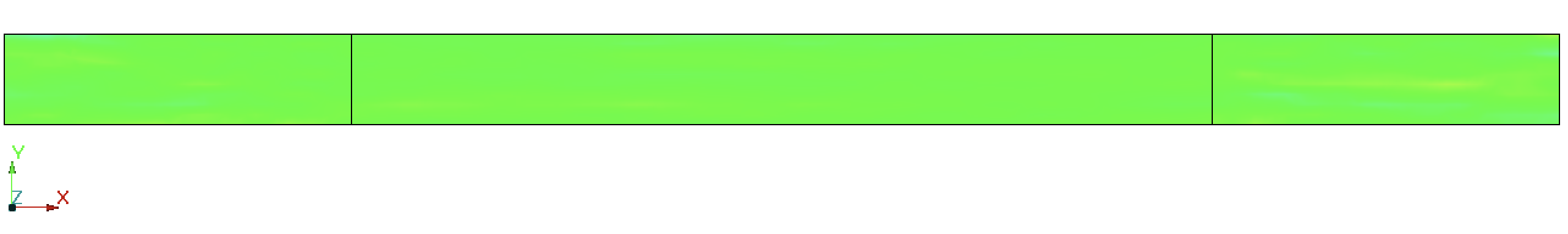 t = 1.16 с
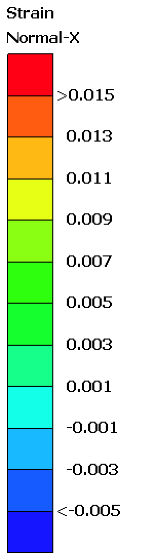 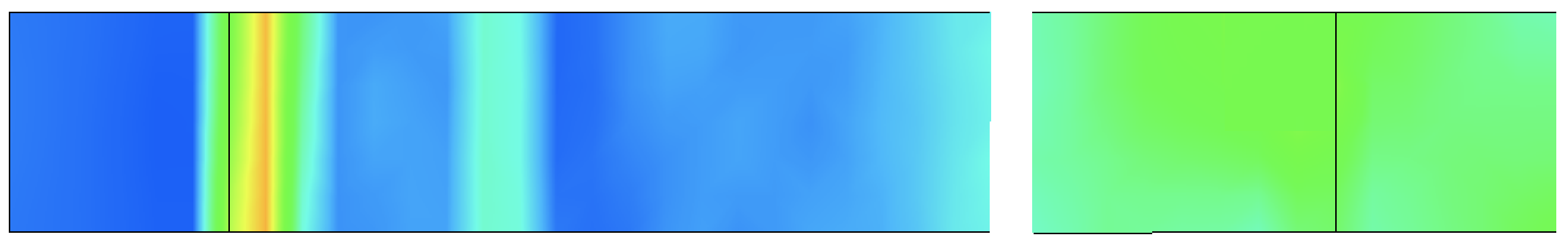 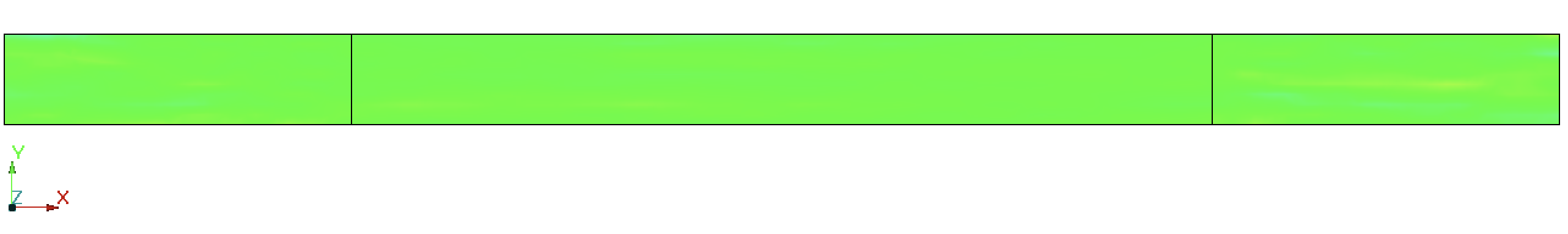 t = 1.17 с
4. Численное моделирование
18/25
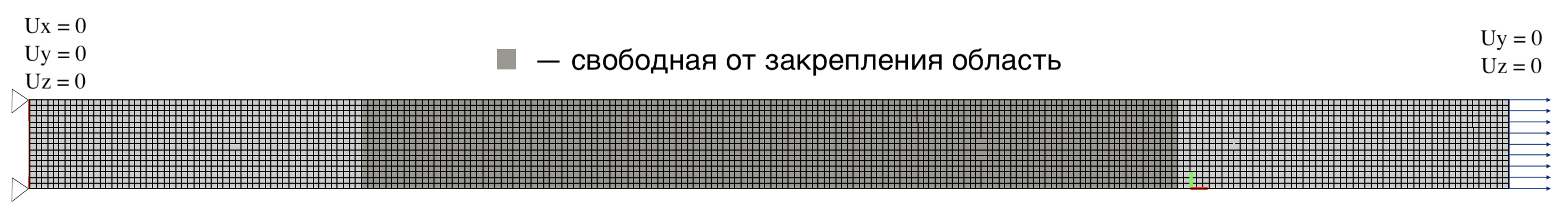 4. Численное моделирование
19/25
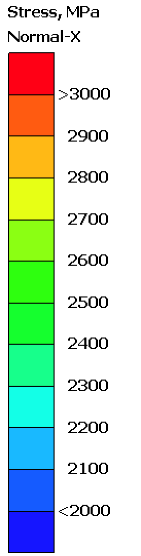 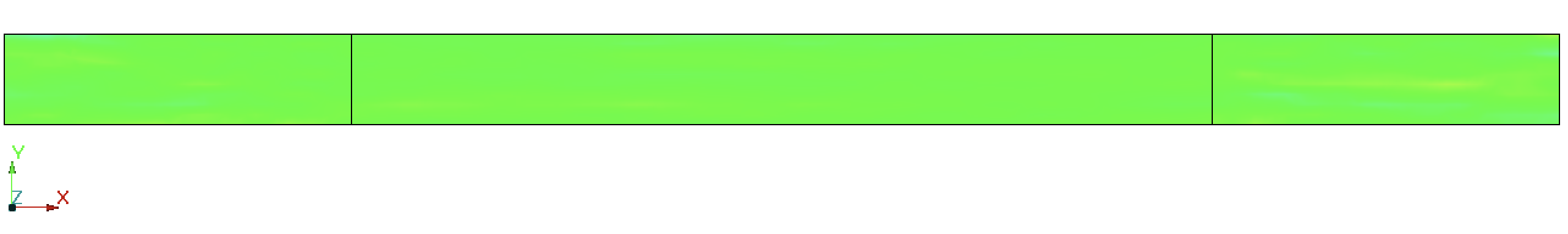 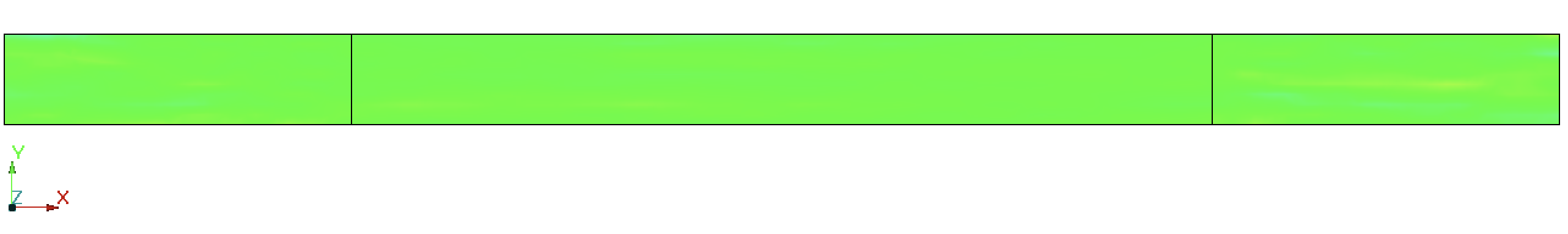 t = 4.12 с
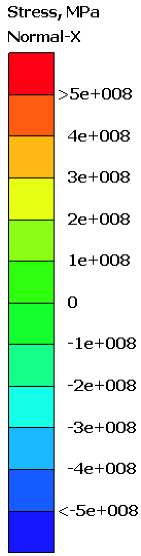 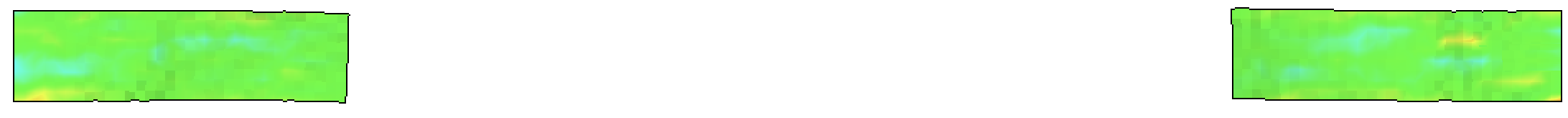 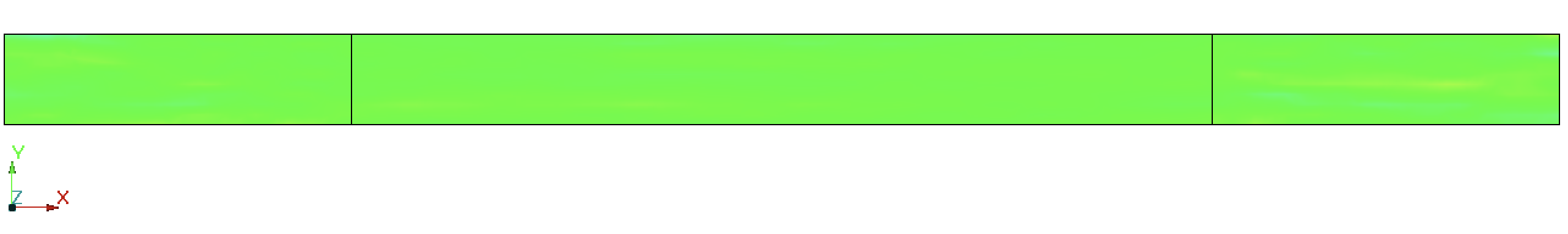 t = 4.14 с
4. Численное моделирование
20/25
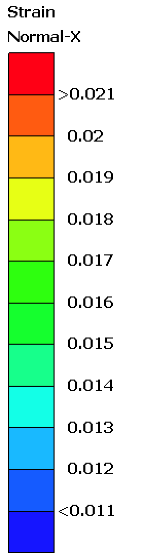 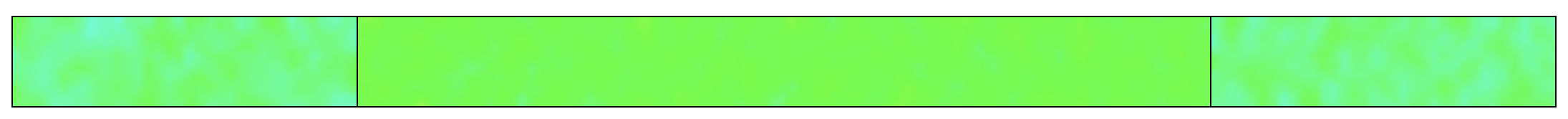 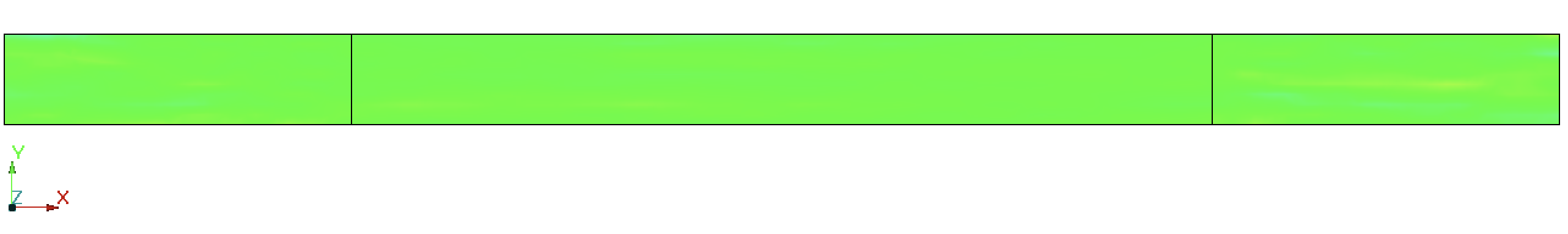 t = 4.12 с
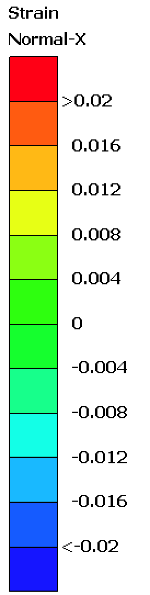 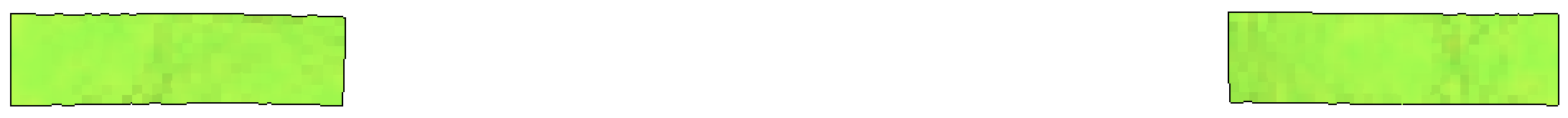 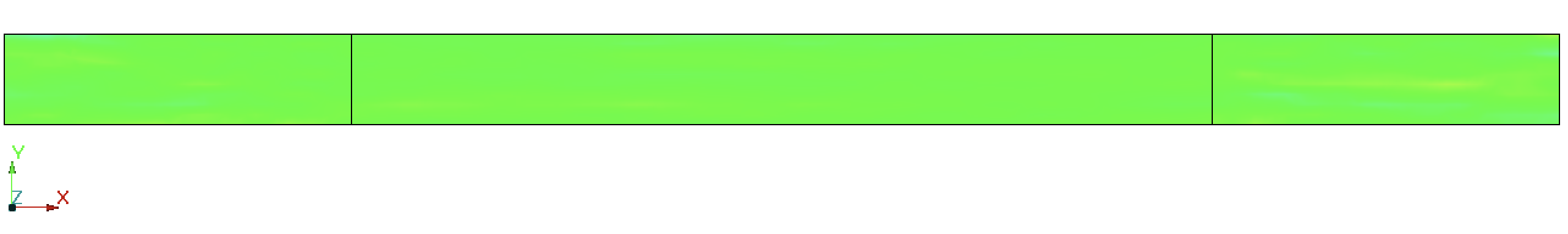 t = 4.14 с
4. Численное моделирование
21/25
Зависимости напряжений от деформаций
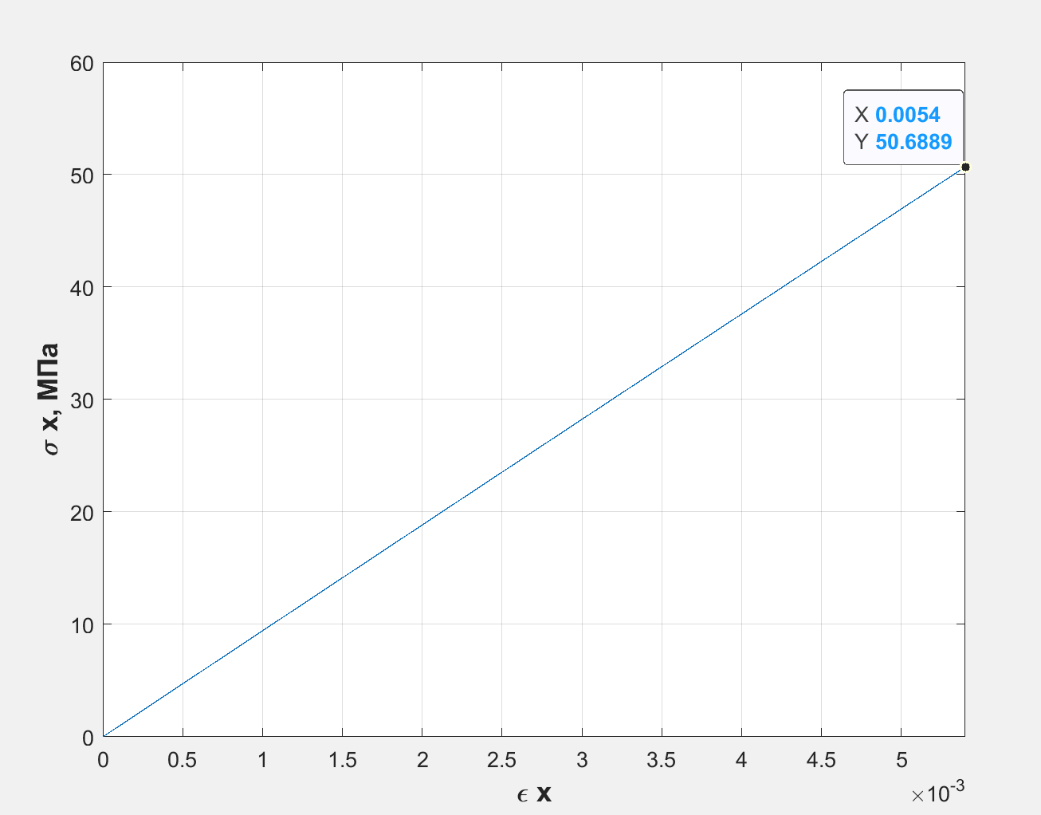 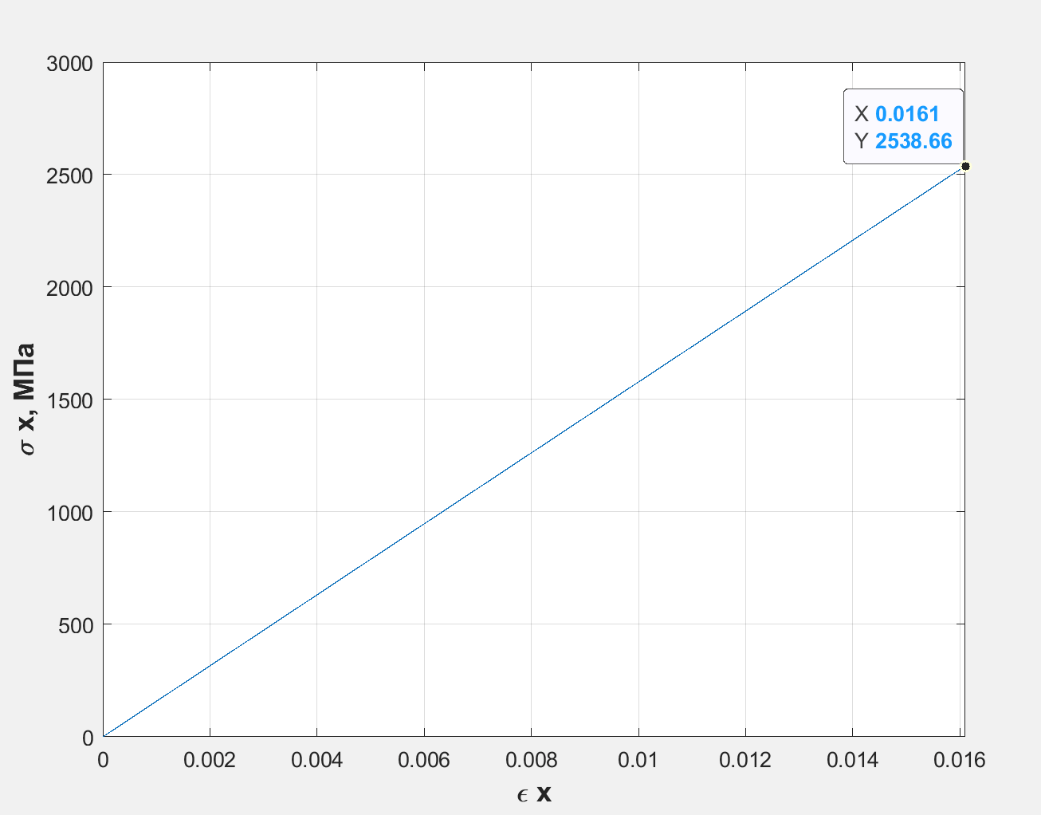 4. Численное моделирование
22/25
Анализ результатов численного моделирования
4. Численное моделирование
23/25
Заключение:
Поставлены и решены задачи гомогенизации гетерогенной структуры полимерного композиционного материала
Используя гомогенизированный ортотропный материал с эффективными механическими характеристиками были поставлены и решены задачи прочности в динамической постановке
В результате решения задач прочности были получены механические характеристики композиционного материала
5. Заключение
24/25
Спасибо за внимание
25/25